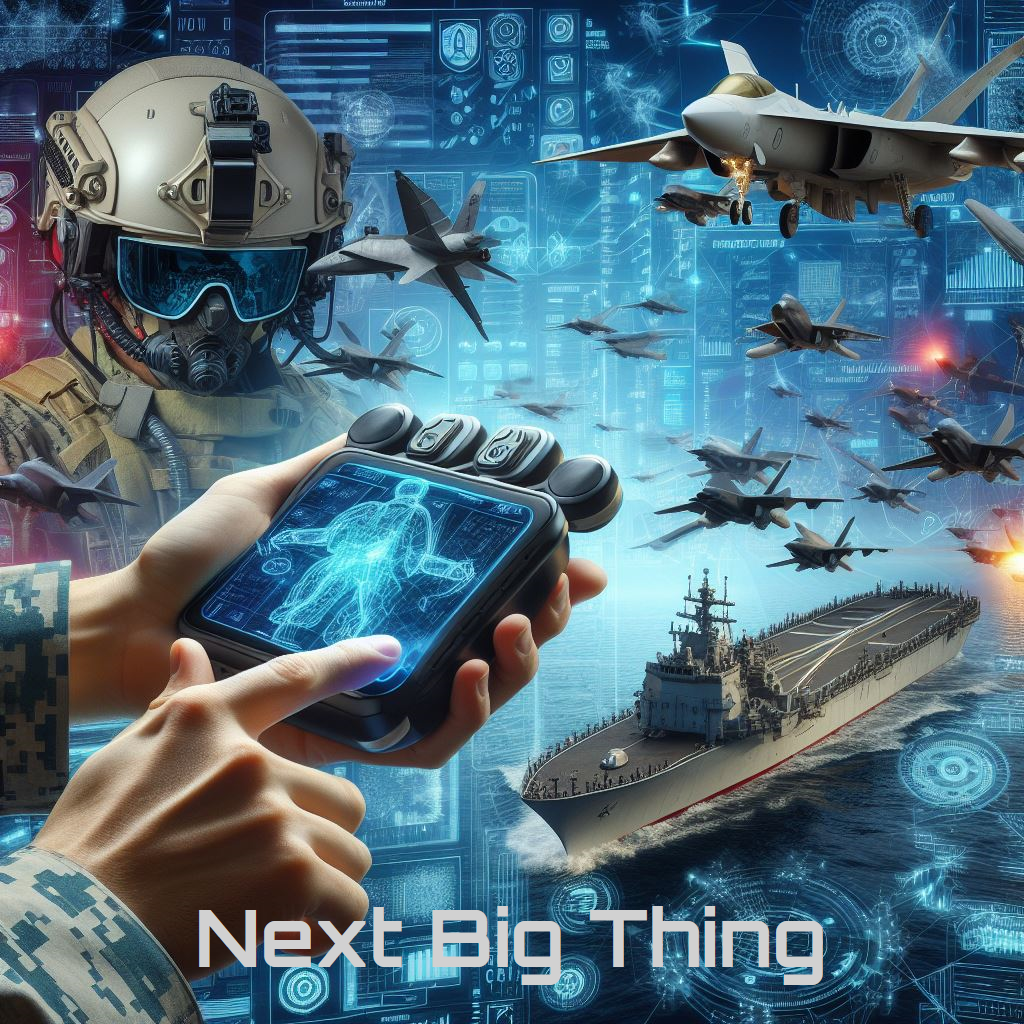 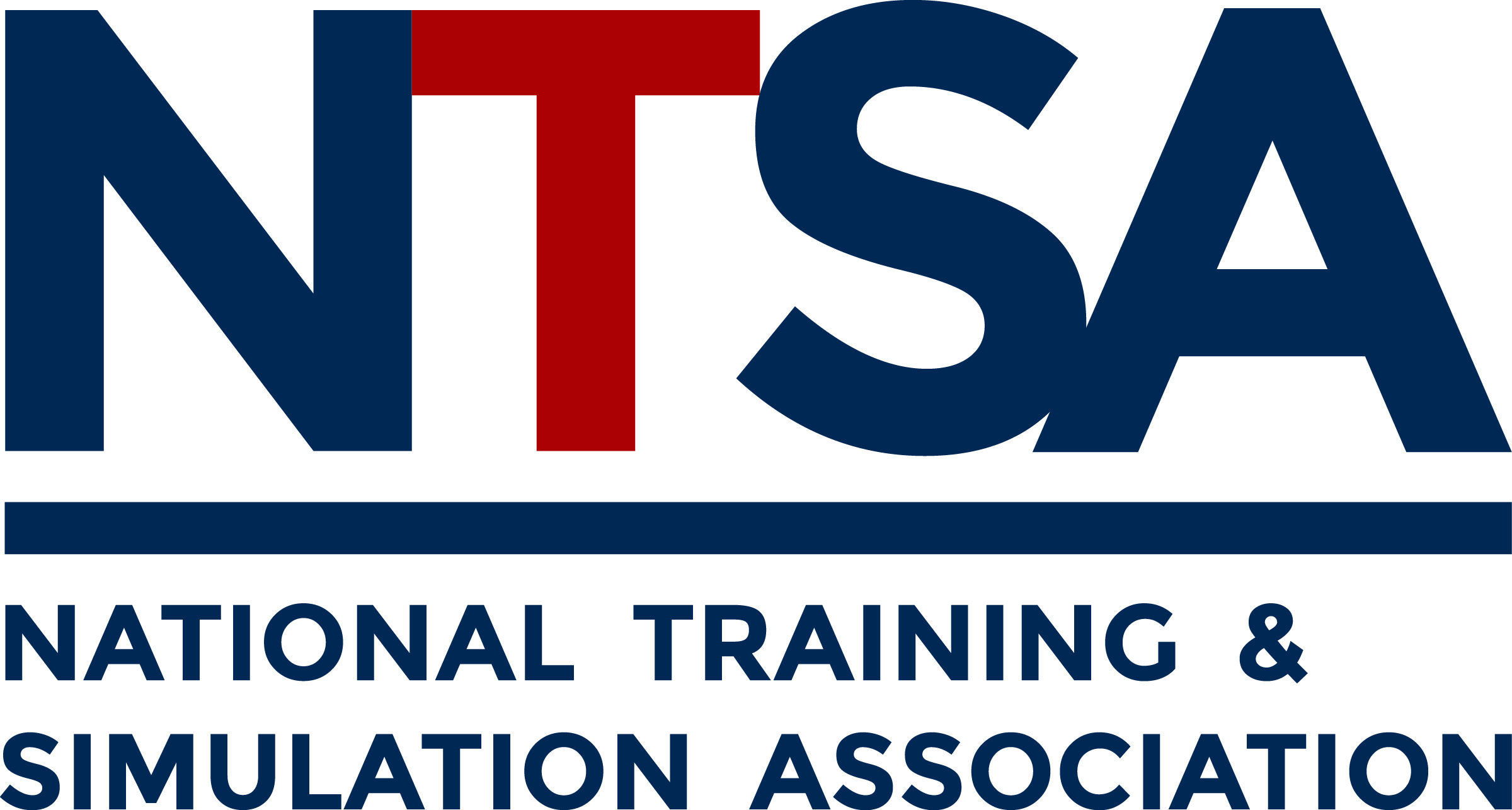 Next Big Thing
Accelerating the adoption of nascent technologies for MS&T
STCF 2024
Science and Technology Perspectives on Emerging Needs for Training and Human Performance